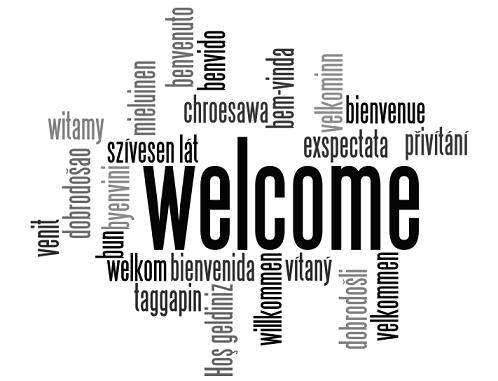 From IT SERVICES @Featherstone High School
Network Manager: 		Harjinder Bhambra
MIS Manager: 		Ravi Singdia
Senior IT Technician: 	Inderjeet Sohal
Network helpdesk operator: 	Shama Yasin
Network / Laptop Technician:	Amir Malik
IT SERVICES
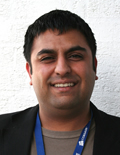 NETWORK MANAGER
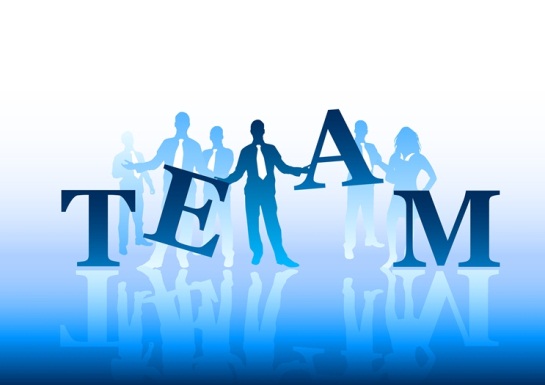 Harjinder Bhambra
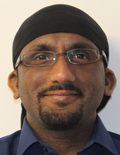 ASSISTANT NETWORK MANAGER
NETWORK HELPDESK OPERATOR
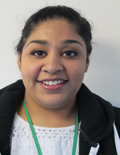 Ravi Singdia
Shama Yasin
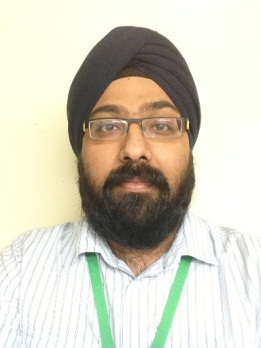 SENIOR IT TECHNICIAN
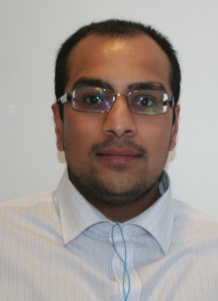 NETWORK / LAPTOP TECHNICIAN
Inderjeet Sohal
Amir Malik
Quote from Audit 2013
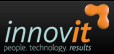 “.. There has clearly been a significant and sustained commitment to ICT and this is demonstrated by the fact throughout the tour of the school just about every lesson observed had an element of technology.”
Introduction
In the next 30 minutes we will be looking at:
IT Computers and Software available throughout the school. Internally and externally available.
Introduction to key systems.
COMPUTERS WE PROVIDE 1/3MAIN SCHOOL & B BLOCK
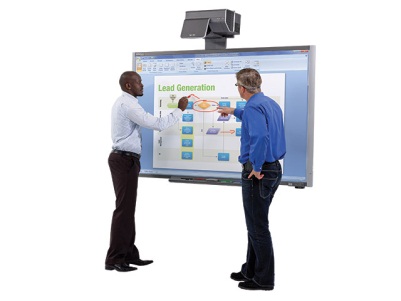 IWB PCs in every Classroom:-

Computer Workstations:
Main School:  	   LRC, B15, B16, Library, G1, G2 & SID.
6th Form Library:    1.06, 1.07, 2.04, 2.05, 
			   IT POD 1&2 and Library

25 Laptop Trolleys in Classrooms:
B Block: 		B1, B2, B4, B6, B8, B10, B12 & B14
Main Building: 	F1, F2, F3, F4, F9, F10, F11, G1, G2  				S1, S2, S4, S5, S6, S7, S8, S9 
			and 2 Trolleys for Science.
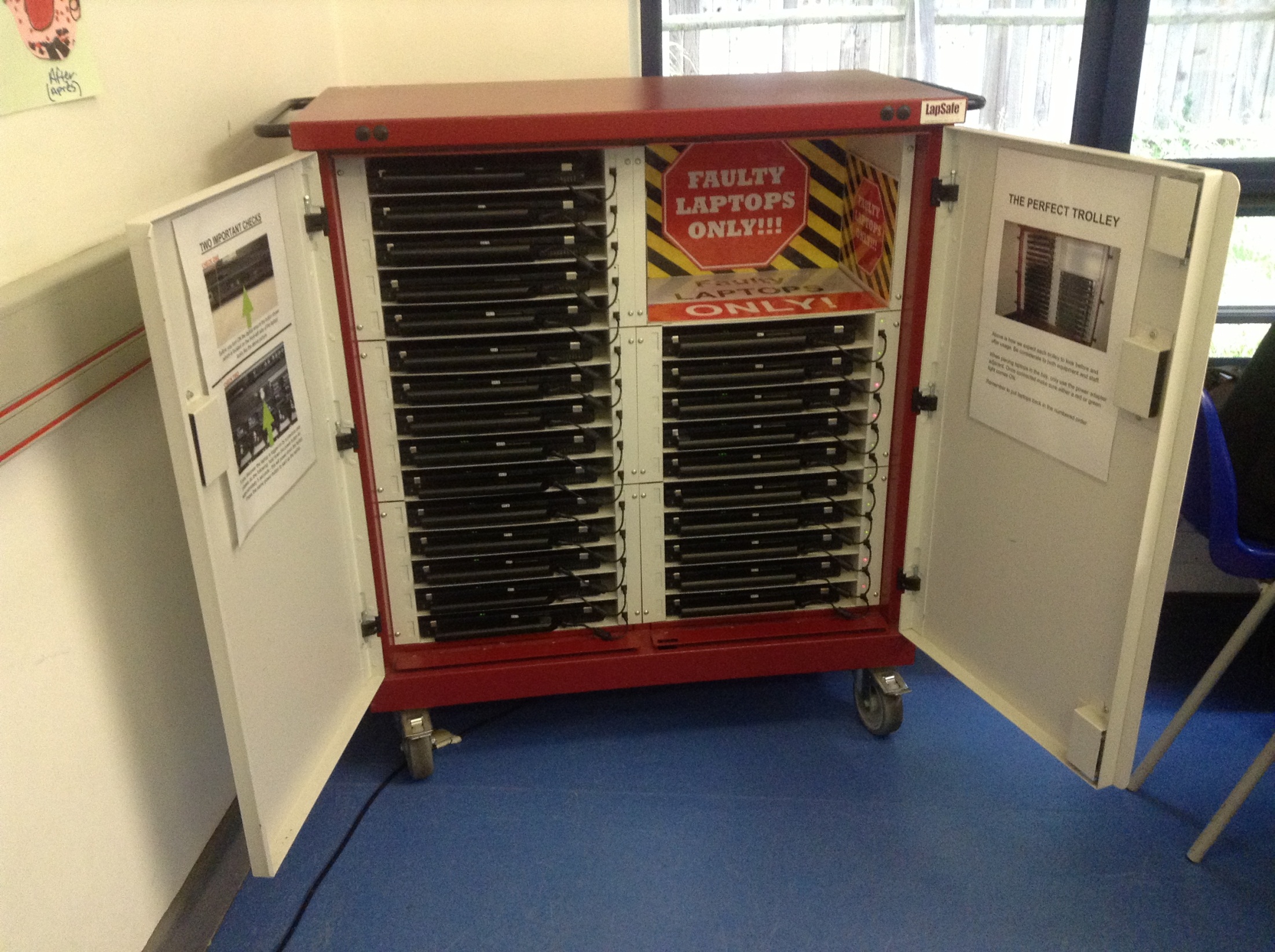 COMPUTERS WE PROVIDE 2/2
2 Mac Suites with 25 computers:
Main Building A8 
6th Form Building Ground Floor Music AV Room

3 Class sets of 26 iPads

Sixth Form Personal Notebook

LRC 88 Computers
COMPUTERS WE PROVIDE 3/36th FORM BUDILING
Computer Workstations:
Staff devices
Staff PCs
TLR Offices
Permanent Teaching Staff have a..
Laptop/Tablet Plus                +  iPAD4 

Inc – contract options and procedure 
Onsite and Offsite Contracts available

Staff iPad Charging Trolley
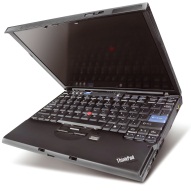 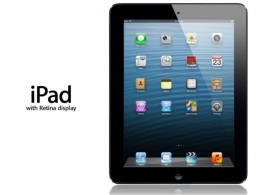 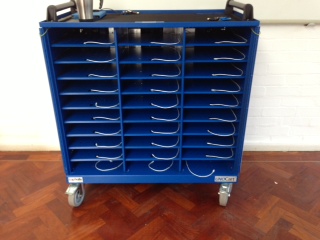 MAIN SOFTWARE ON NETWORK 3/3
ALL REMOTE ACCESS IS SINGLE SIGN ON

Remote Access 
Groupwise Email 		
Shared Drives 		
Support Ticket System (Kayako)
MyBigCampus		
Google Services (Docs & Drive)
Home Folder (Novell Filr)
Password Self Service
RoomBookingSystem
Staff iPads and Laptops
Laptop/iPad Chargers kept Safe
Any iPad Apps requested via Ticket System
Any damage to Laptop/iPad must be reported to IT Services as soon as possible. 
iPad to remain in the case provided
No stickers/labels to be put on laptop/iPad.
SUPPORT TICKET SYSTEM
Support Ticket System has been launched to report issues, requests and projector bookings for IT SERVICES & FACILITIES. 
This Support ticket system website will allow you to:

View all tickets created by you (Including closed ones) within and outside of school
Replying back to ticket emails will automatically update your support ticket.
Chat online for a quick resolve 
View a Knowledge base with Help guides, telephone lists etc... 
See the Latest News from IT Services / Facilities 
View all the notes on your ticket and add extra notes 
Add Attachment to the Ticket
Booking Projector
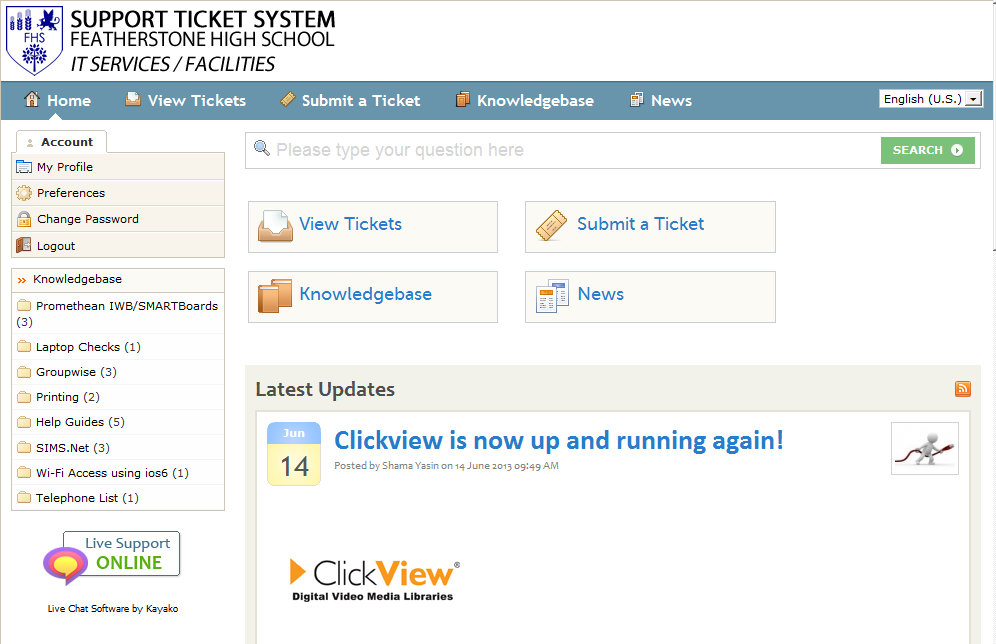 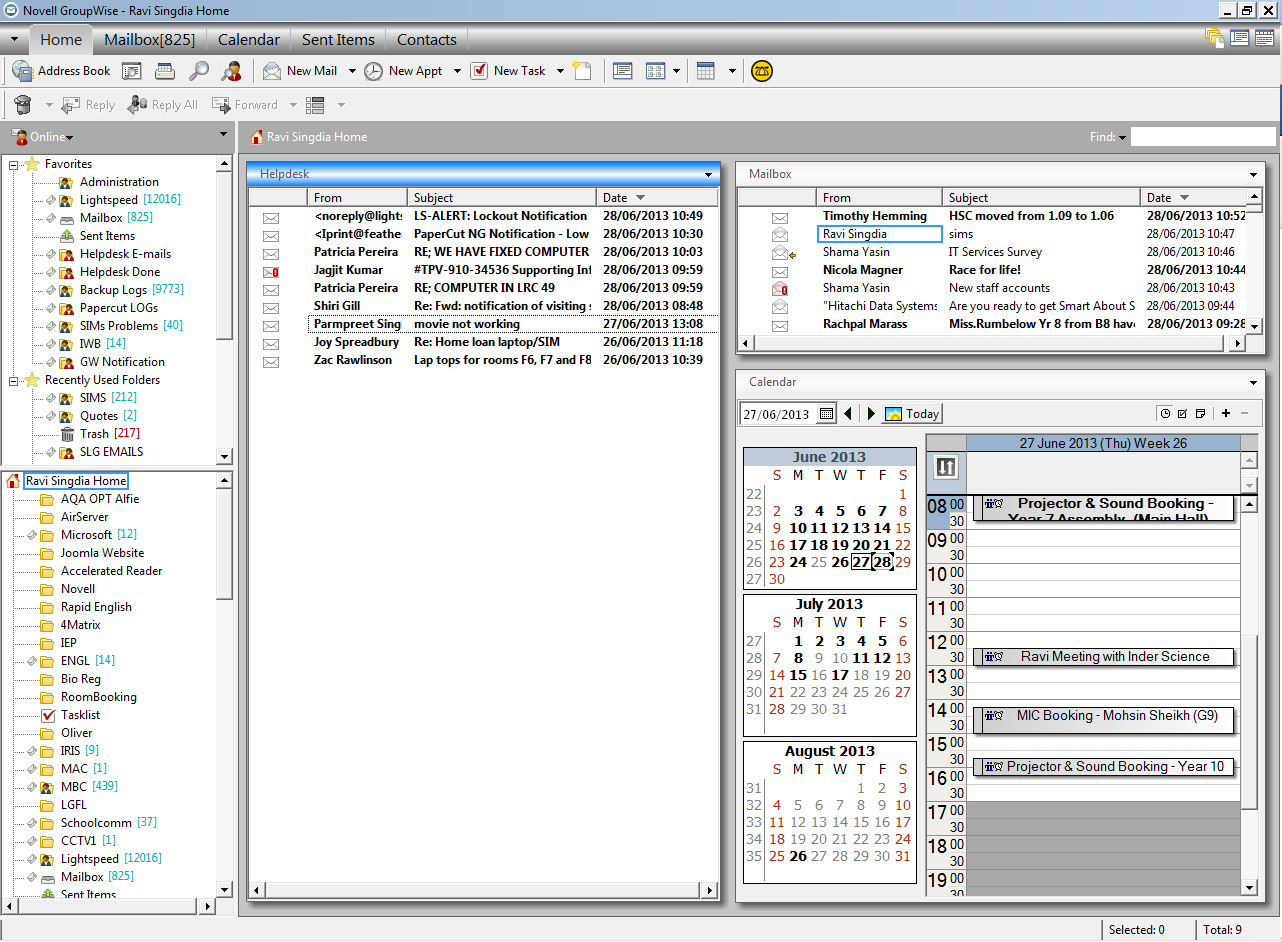 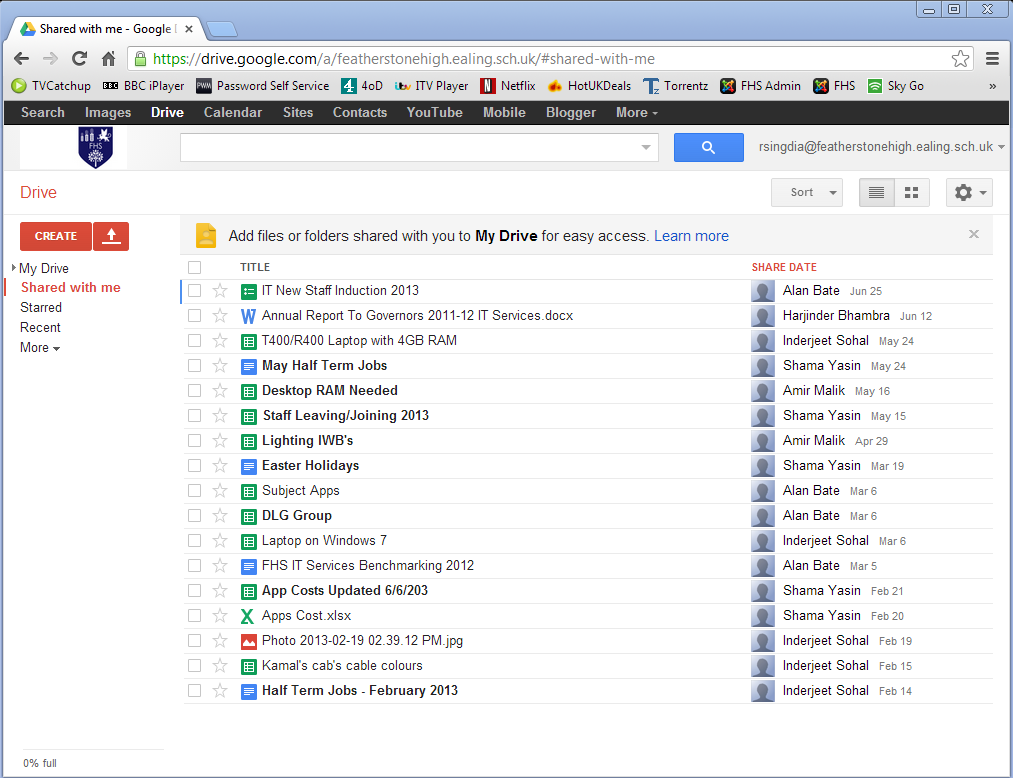 And Finally
be aware of social media websites…

Further reading has been emailed to you from Shama.

Survey Emailed to you.
[Speaker Notes: Guidance for school staff regarding social networking sites

Many of you will belong to a social networking site (eg Facebook, Twitter, My Space) and there are some important issues to note if you want to protect yourself.
Do not accept any contact with current or previous pupils 
If under 18s are on your list (perhaps family members) be especially careful that the content is appropriate, including photos   
Avoid bad language, sexual connotations, obscene jokes 
Avoid criticism of your employer 
Remember these sites are not always private - often there is a wide access. Ensure that your privacy settings are set to private.  Do not say anything that you would not say in public. This is especially important as there have been cases across the country where people have been found to be showing "poor judgment"  in relation to professional conduct and/or safeguarding which may be recorded on their permanent record which could affect references.]